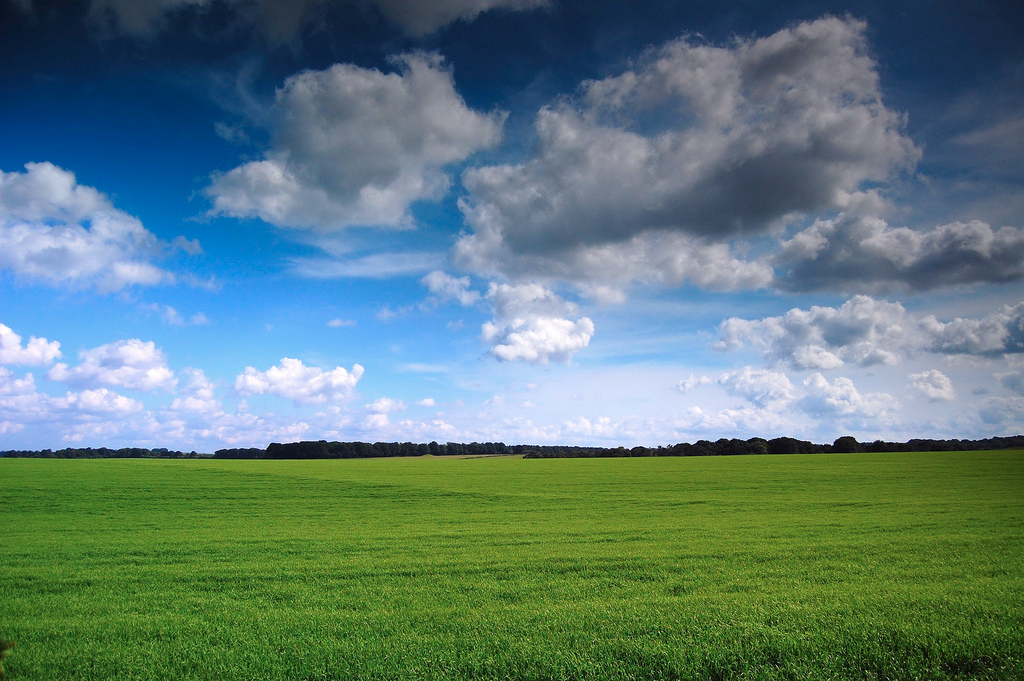 The Science Behind Holganix:Trees and Shrubs
By Dr. Bob
[Speaker Notes: Your tittle slide]
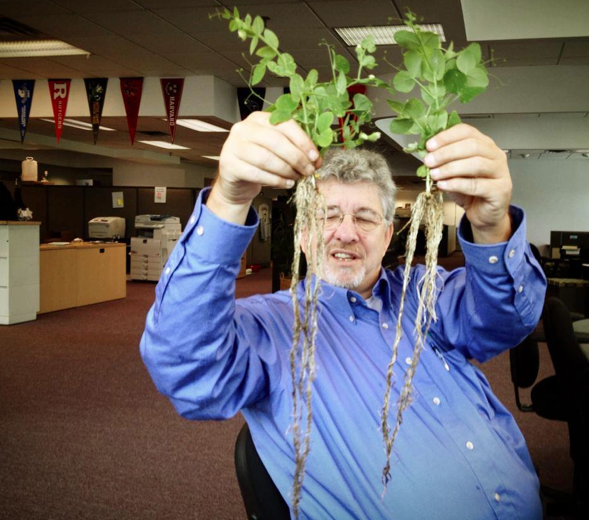 Dr. Bob
Director of Soil and Plant Sciences

rneidermyer@holganix.com

866-56-EARTH
Agenda
Lake Side Club
What’s going on in the jug?
Applying Tree and Shrub
Examples
Q&A
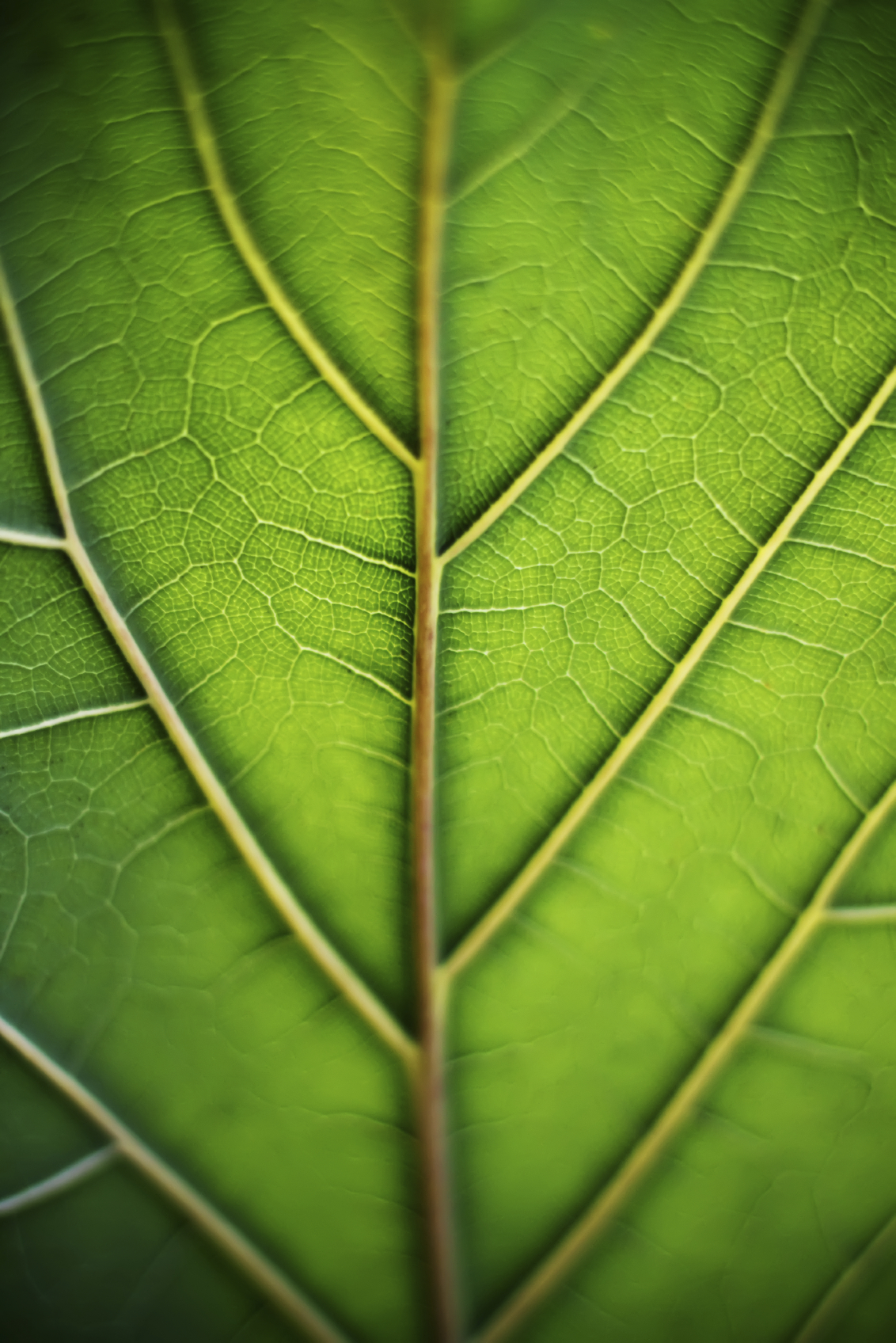 Does anyone currently use Holganix on Tree & Shrubs?
The Lakes Club
[Speaker Notes: Let’s figure out how many are prospects vs users?]
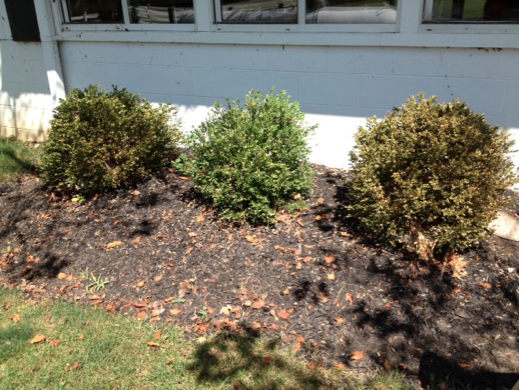 Holganix!
[Speaker Notes: Let’s figure out how many are prospects vs users?]
Why?
[Speaker Notes: Let’s figure out how many are prospects vs users?]
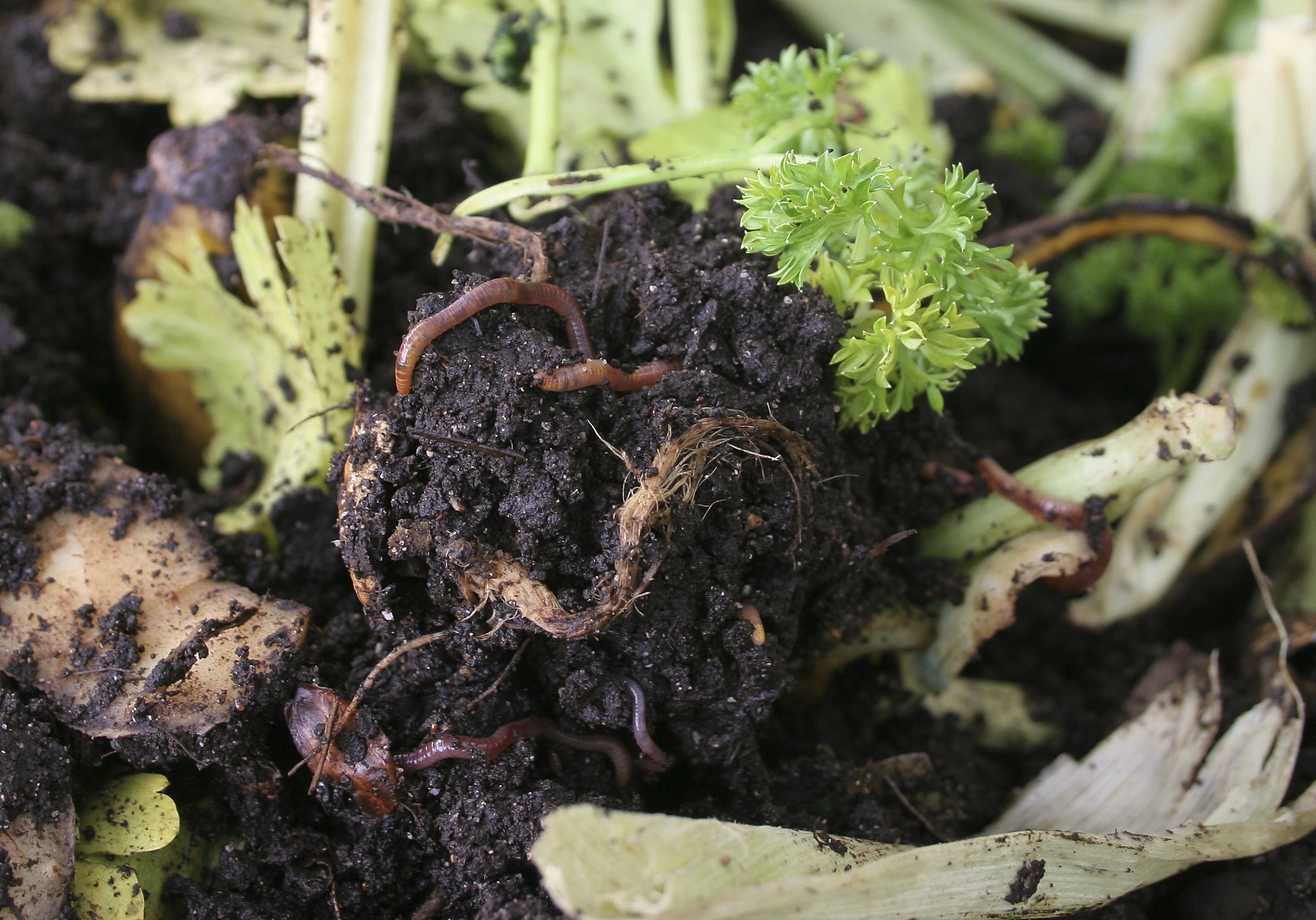 Key microorganisms
Key microorganisms
[Speaker Notes: Just as a refresher for prospects and new-bees]
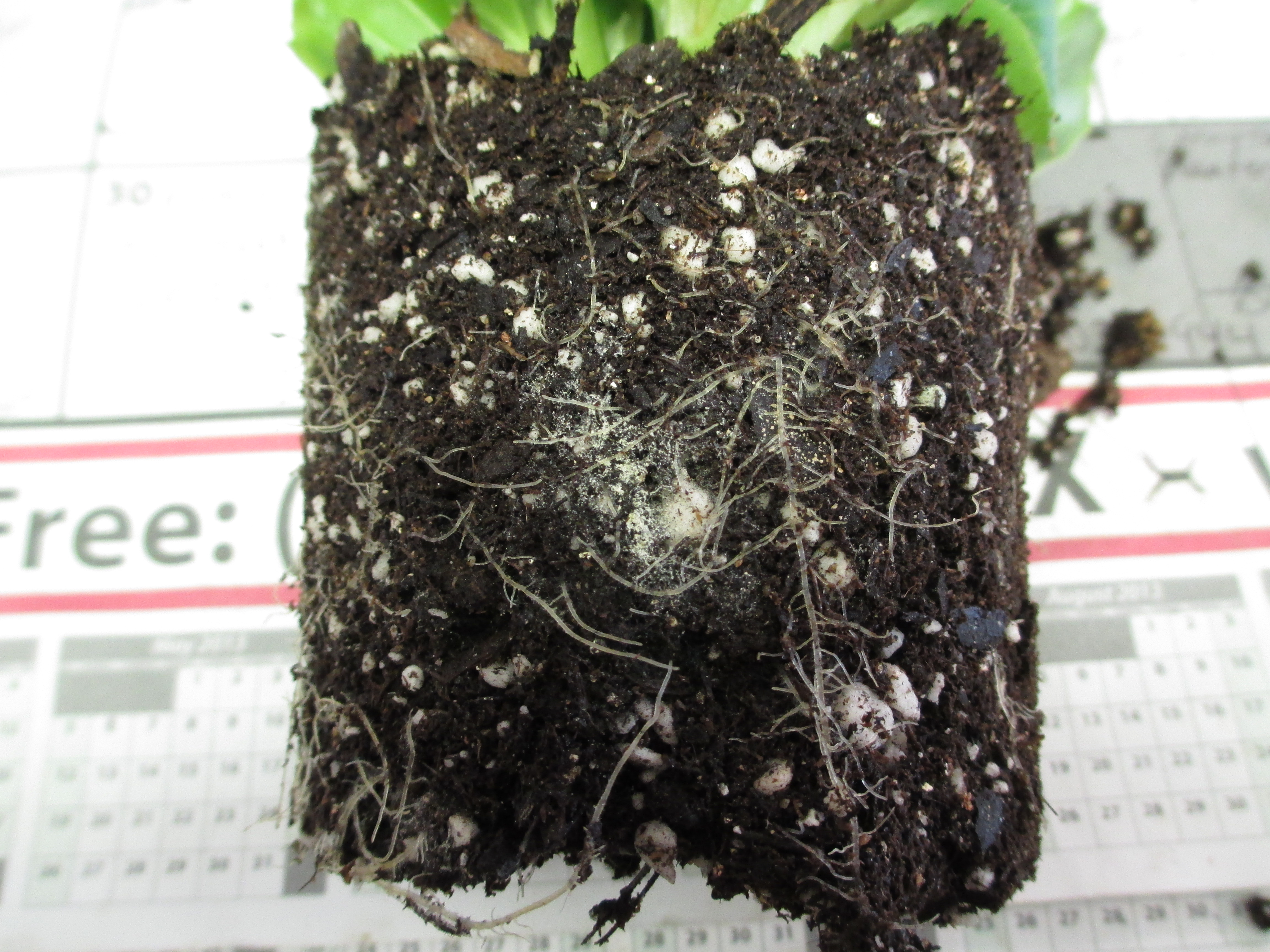 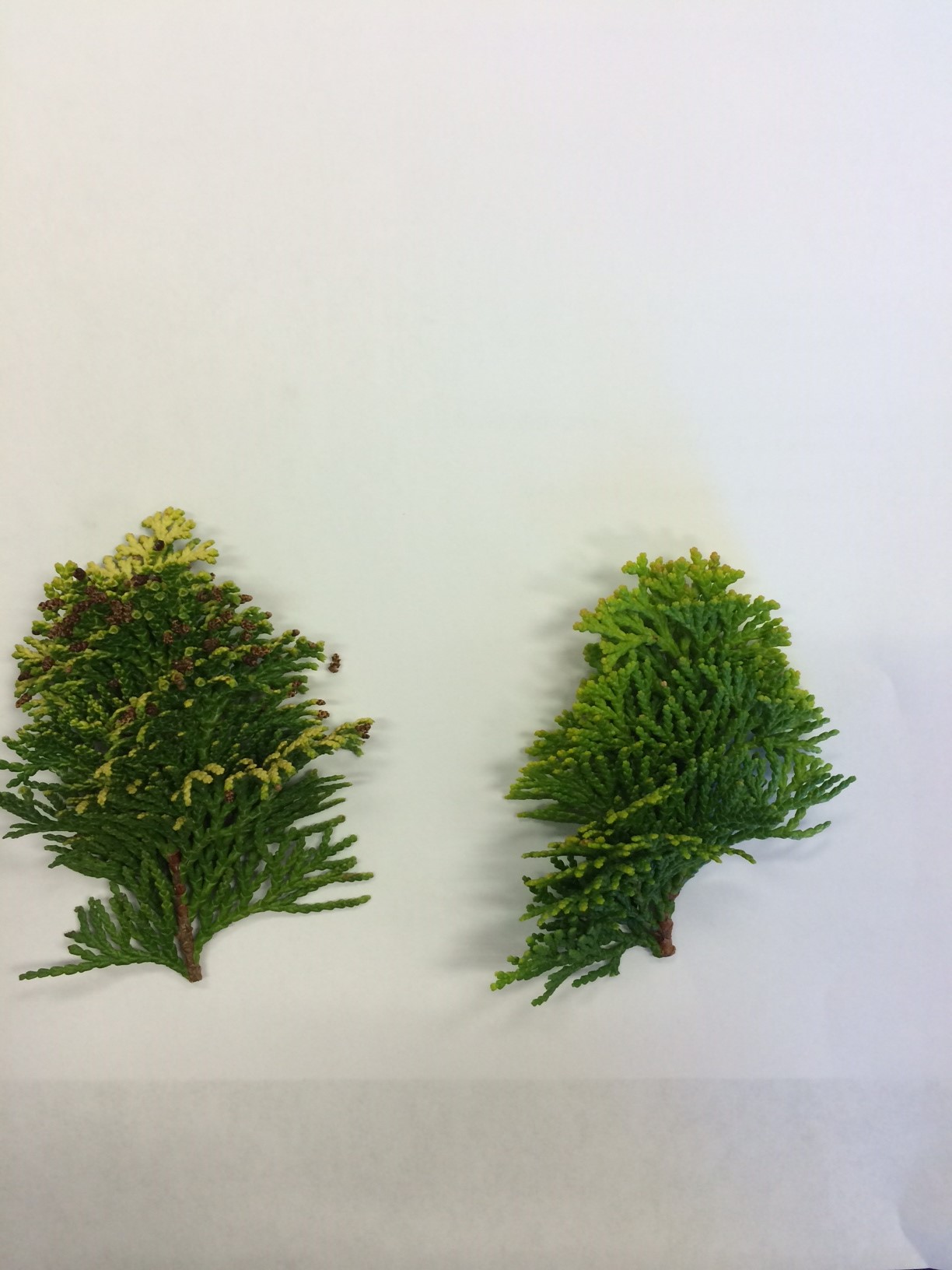 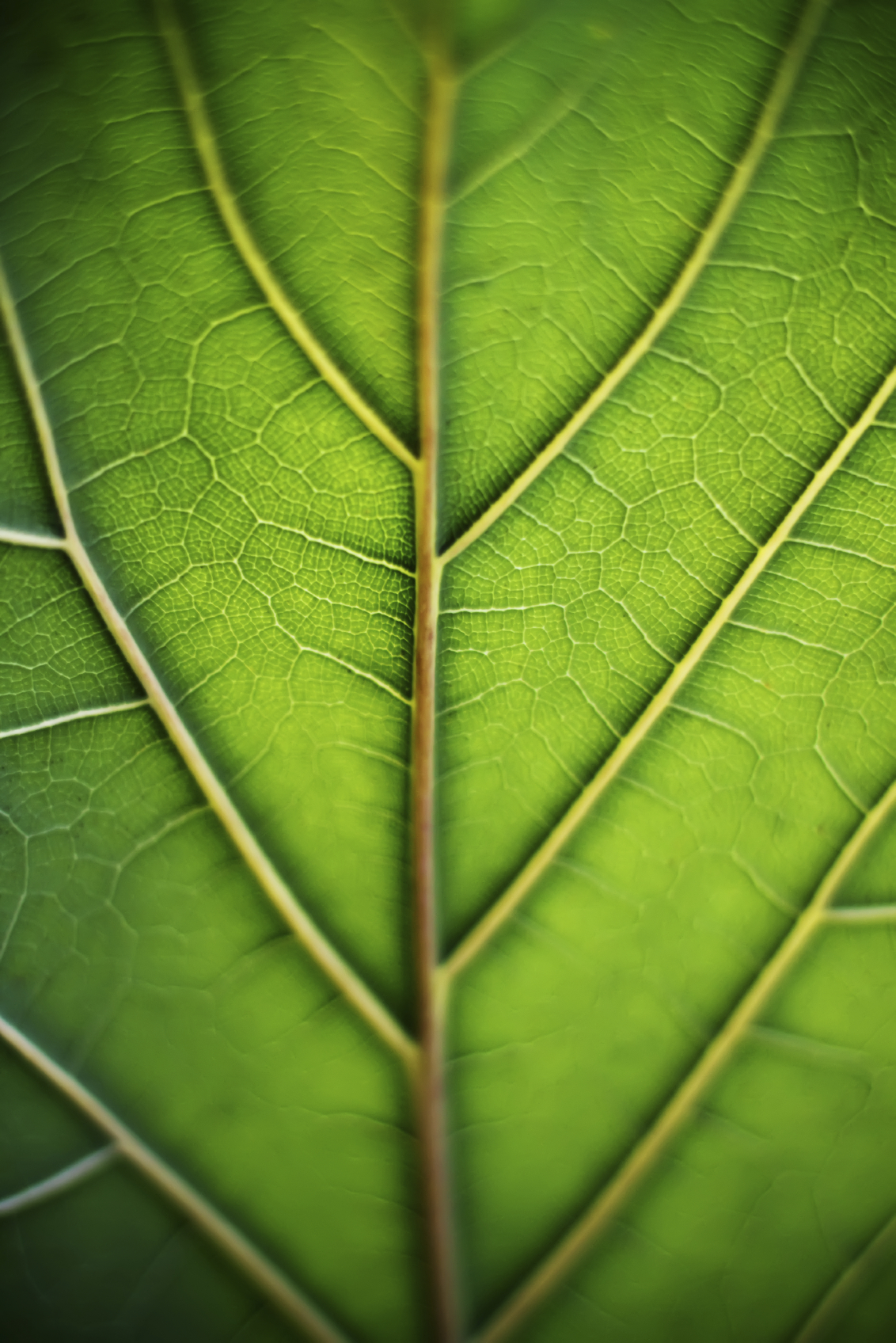 Do you have a story to share?
[Speaker Notes: Let’s figure out how many are prospects vs users?]
Hosta comparison
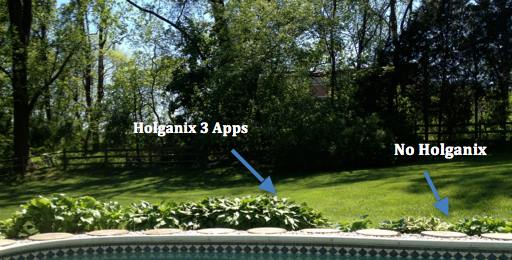 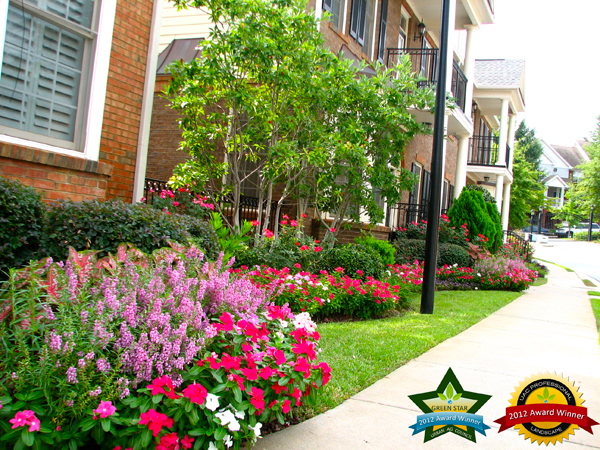 Topiaried English Boxwood 200+ old
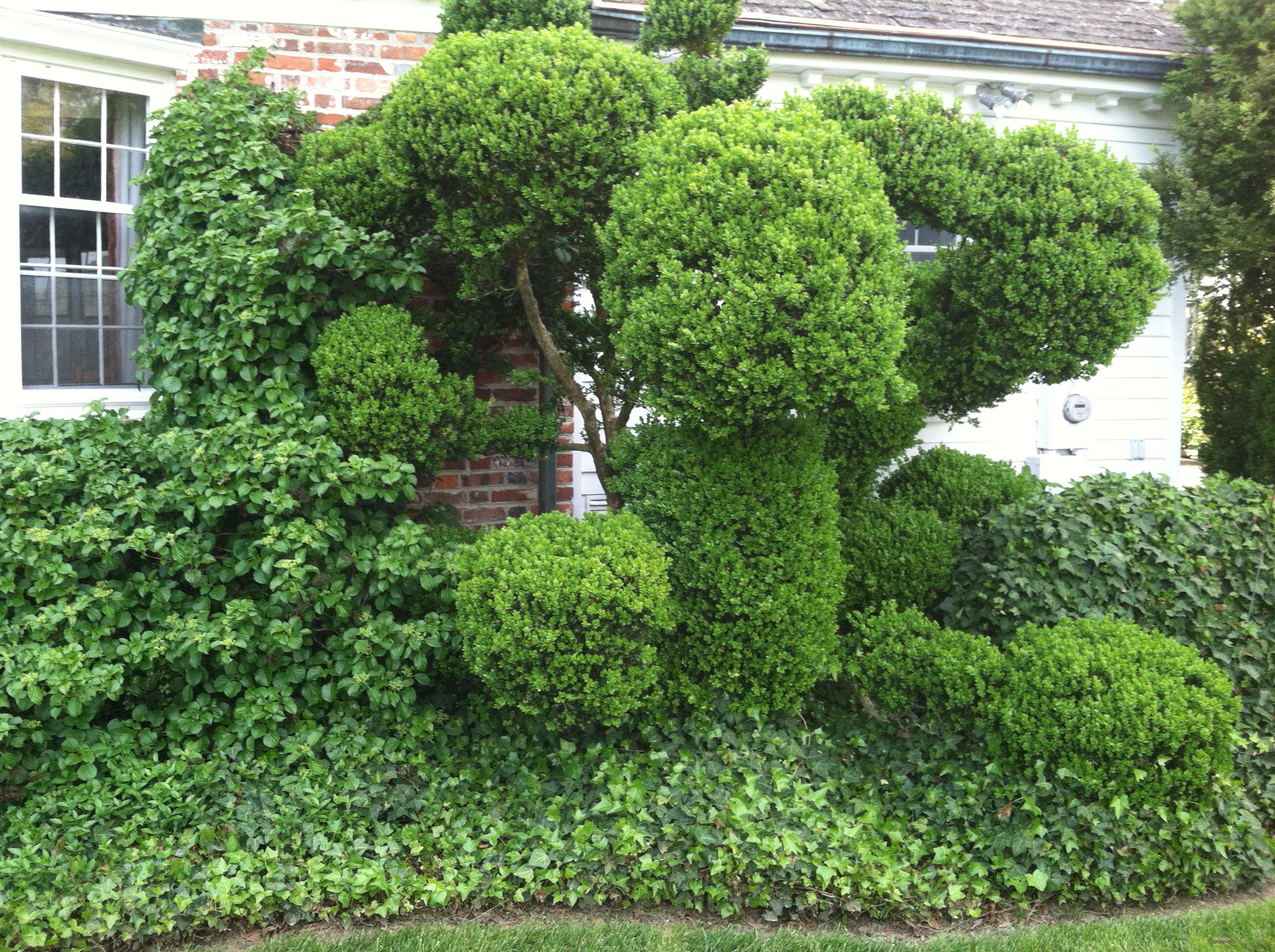 Mountain Loral & Japanese Red Maple
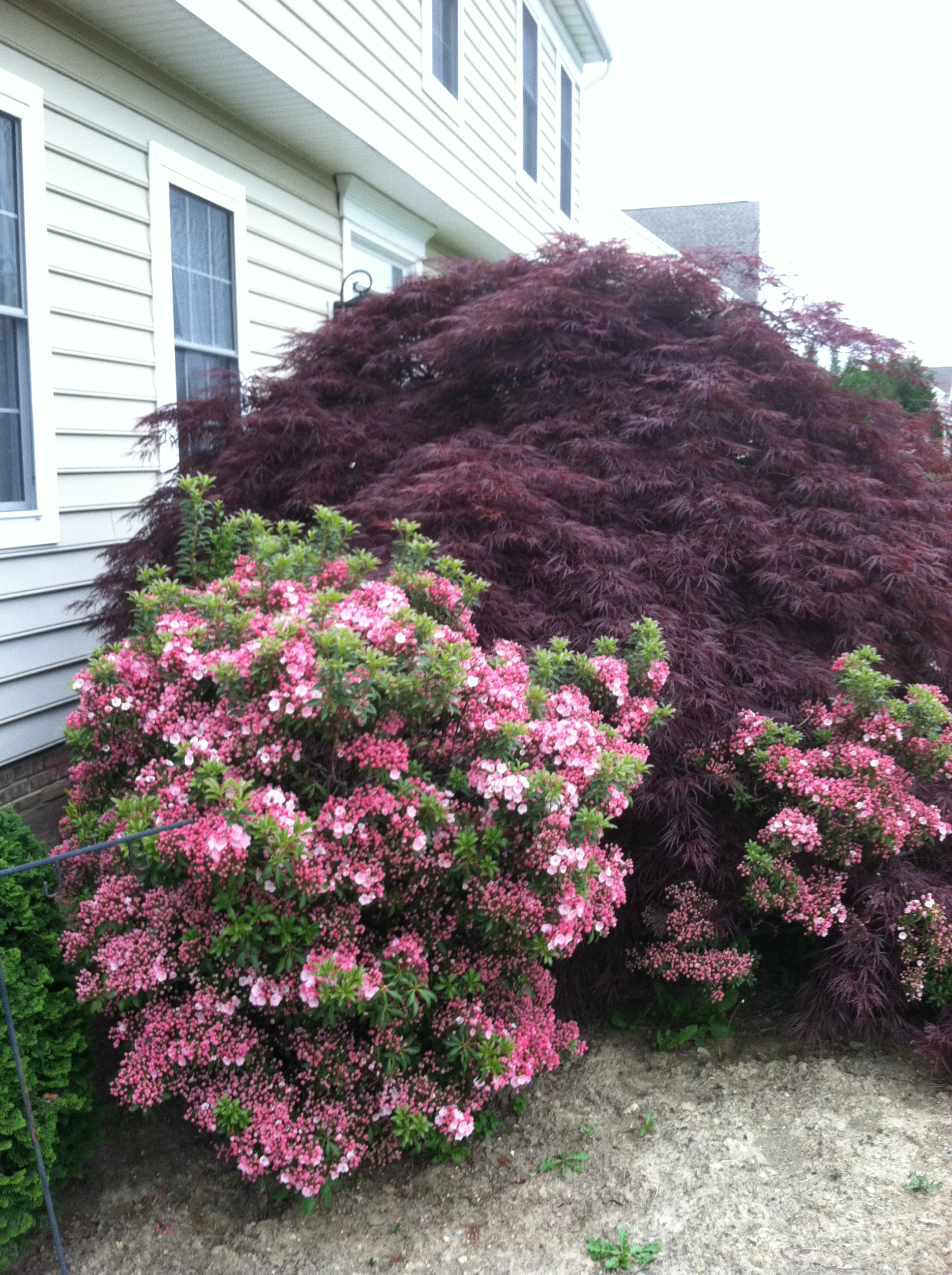 Crabapple
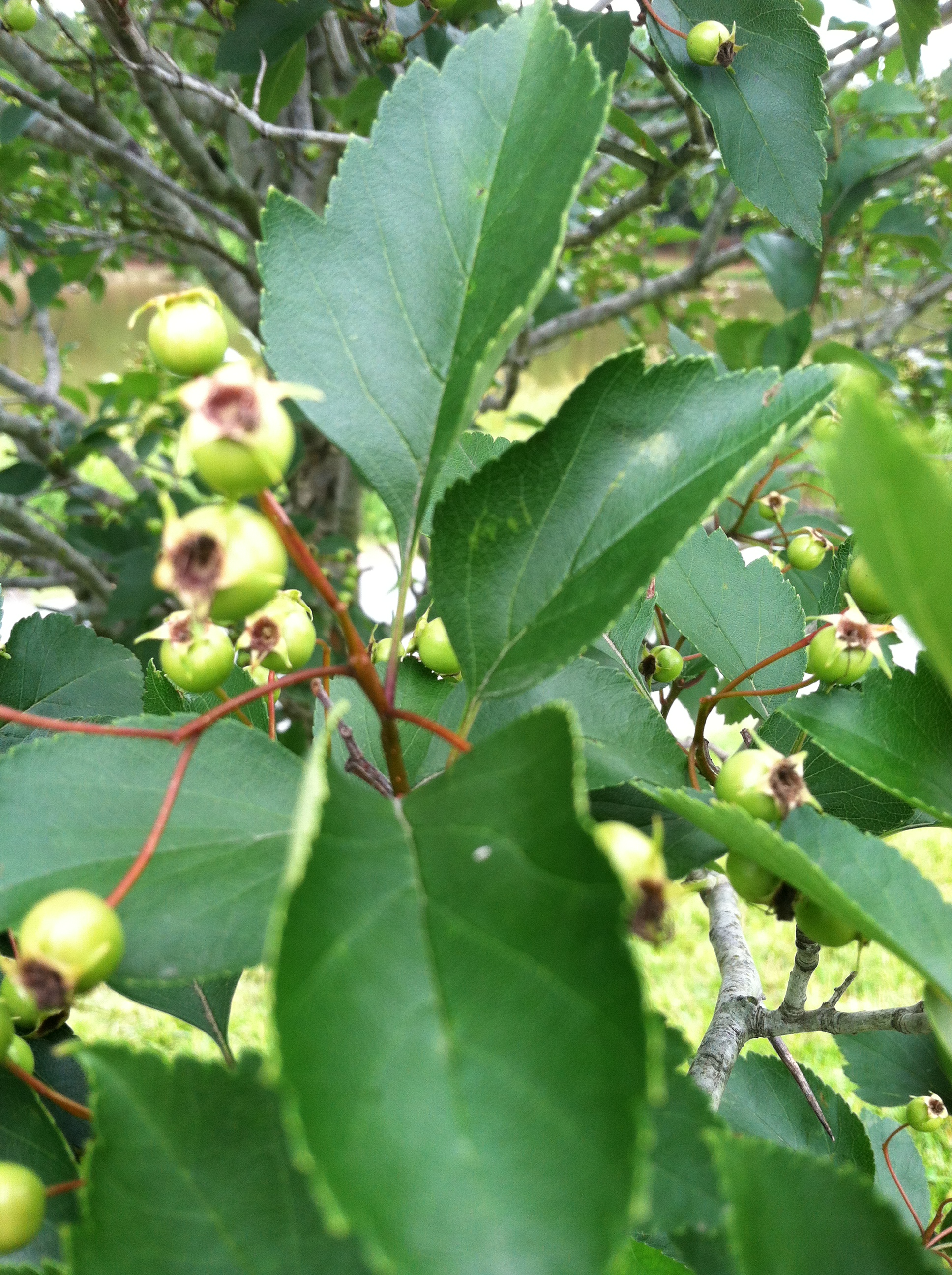 Crabapple
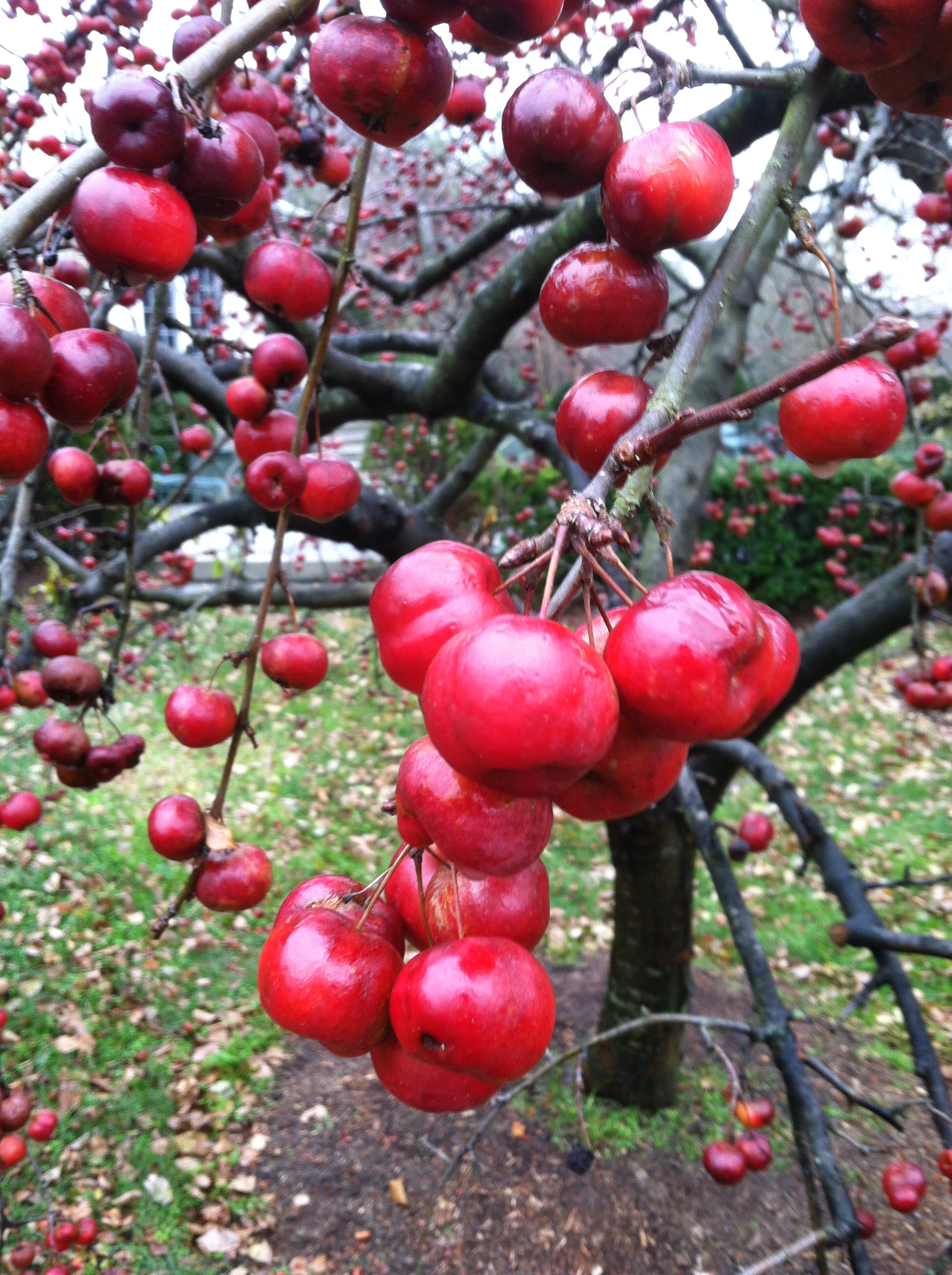 Dogwood
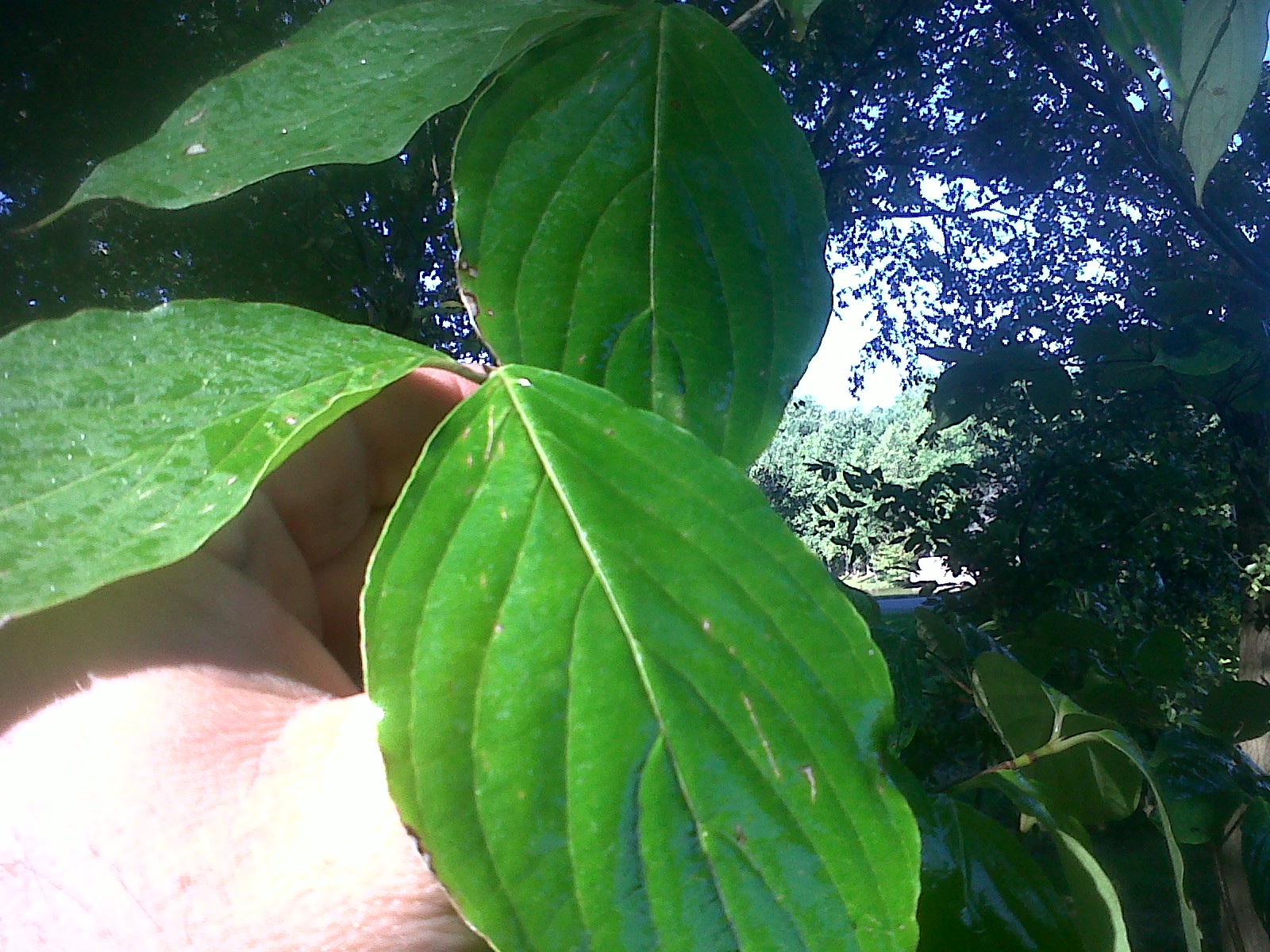 Viburnum Father Gilla
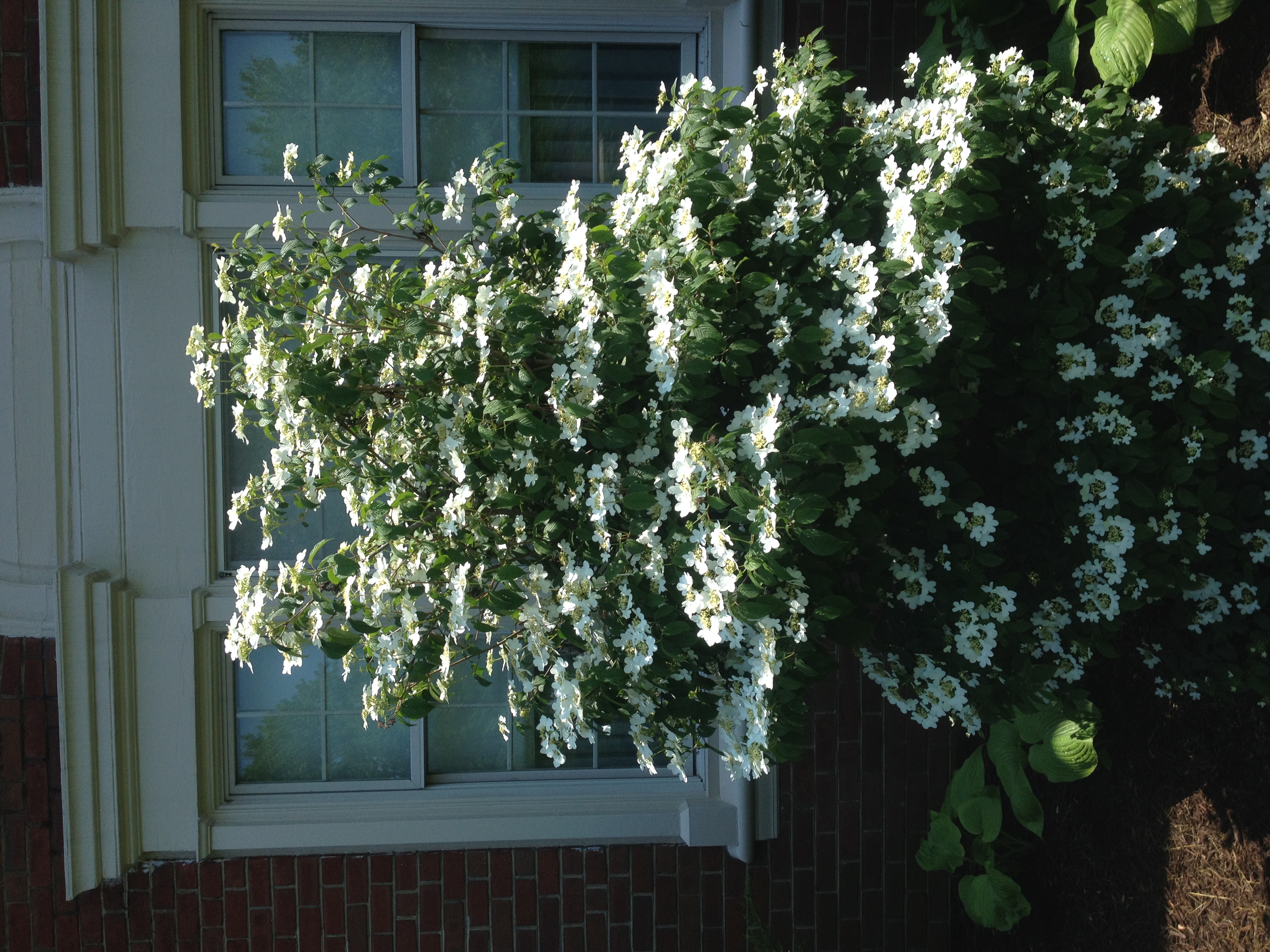 The nitty gritty: Equipment
[Speaker Notes: Let’s figure out how many are prospects vs users?]
JD-9
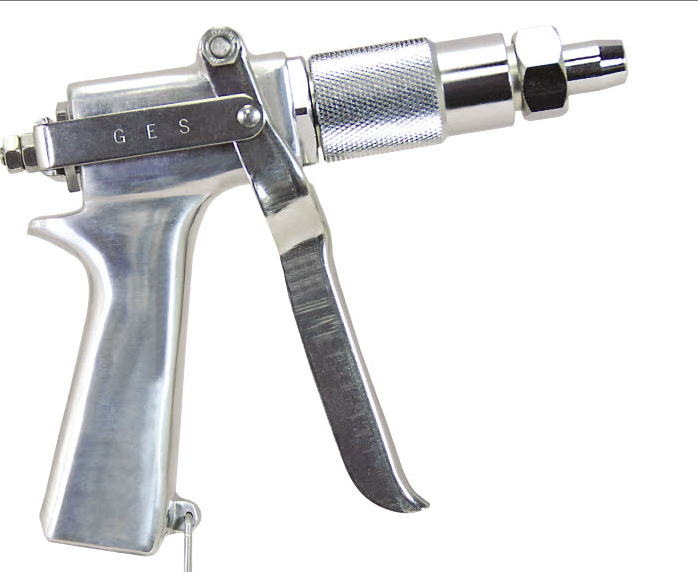 Chameleon
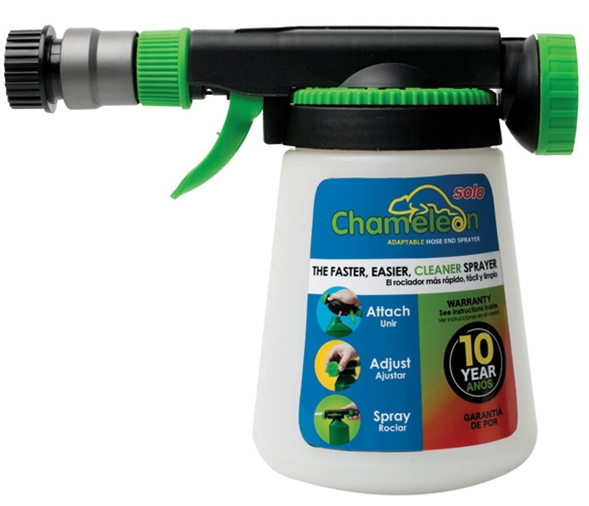 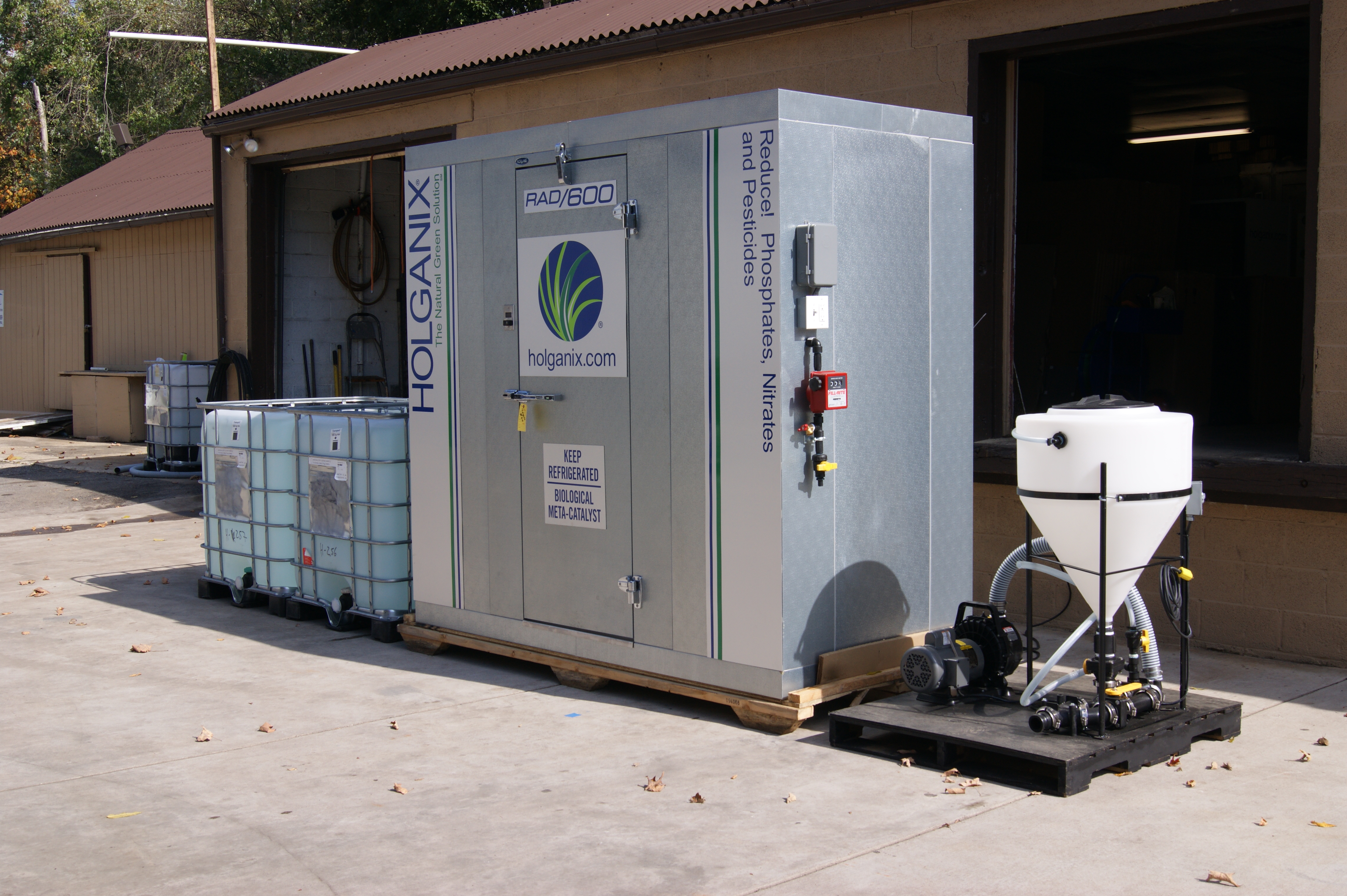 Storage between 33 and 45 degrees
[Speaker Notes: Let’s figure out how many are prospects vs users?]
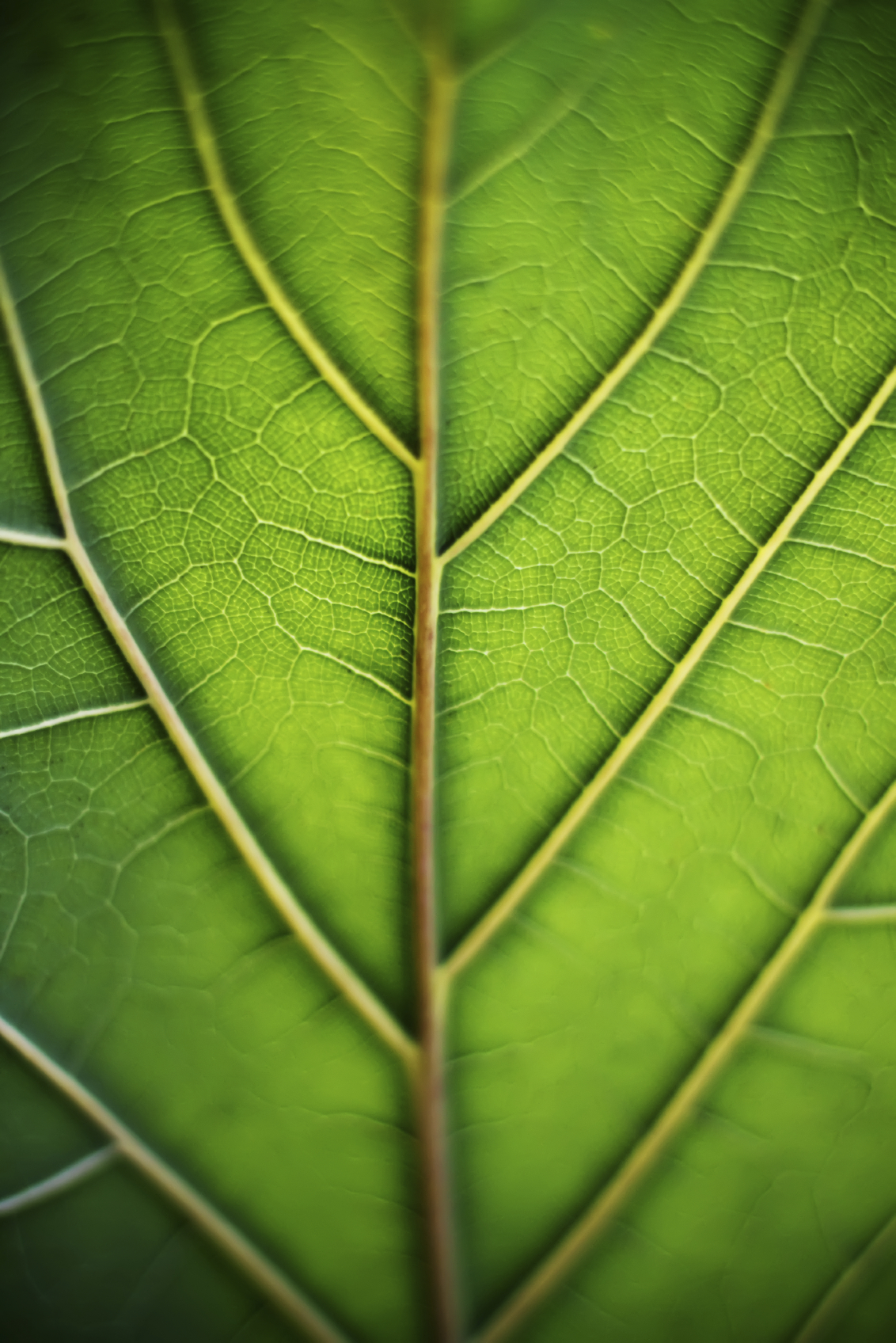 Questions?
The nitty gritty: Applying Holganix
[Speaker Notes: Let’s figure out how many are prospects vs users?]
New installation
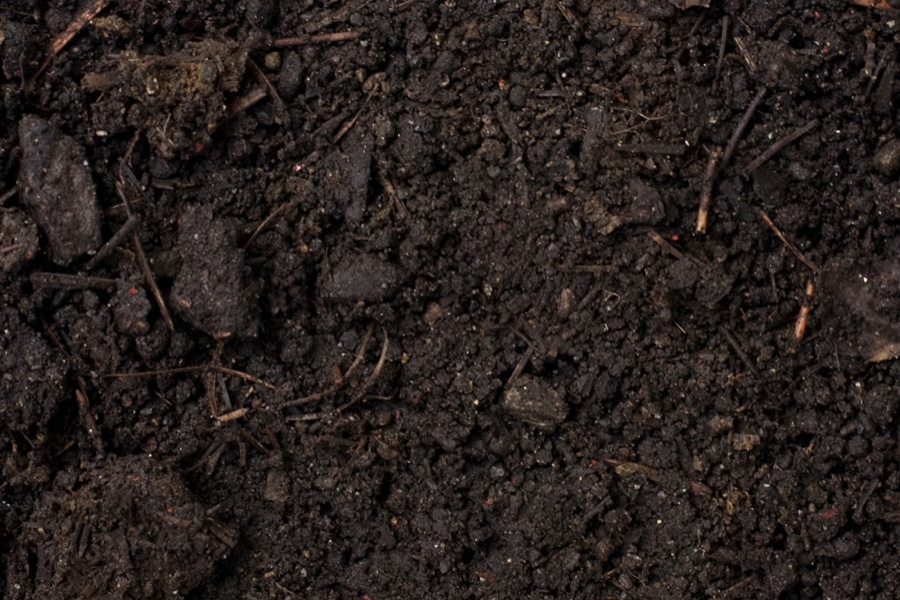 14 oz/7 gal of spray solution per 1,000 sq ft
Two (2) gallon product diluted to 87.89 gal spray solution (covers 12,667 sq ft)
Spray to runoff covering all plant above ground
[Speaker Notes: Just as a refresher for prospects and new-bees]
Pre-digging and transplanting
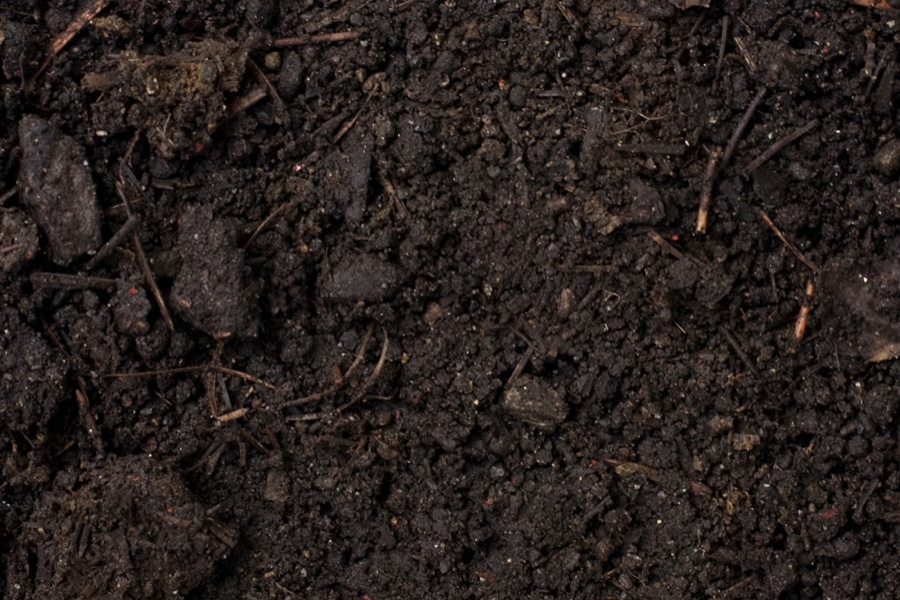 14 oz/7 gal of spray solution per 1,000 sq ft
Two (2) gal product diluted to 87.89 gal spray solution
Drench soil 7 days prior to digging
Drench soil immediately after transplanting
[Speaker Notes: Just as a refresher for prospects and new-bees]
Stress recovery
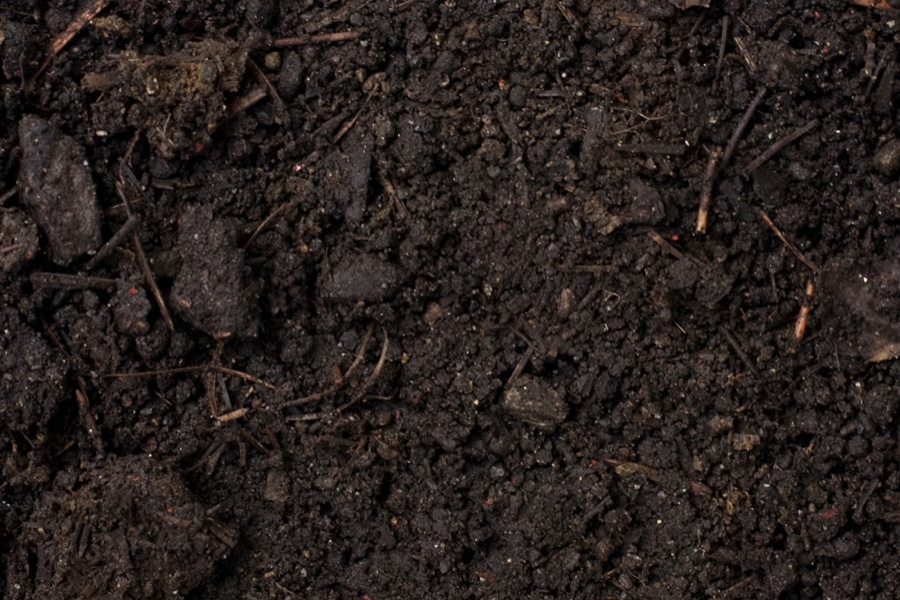 14 oz/7gal of spray solution per 1,000 sq ft
Two (2) gal product diluted to 87.89 gal spray solution
Spray to runoff covering all plant above ground
Soil drench
[Speaker Notes: Just as a refresher for prospects and new-bees]
Tree and shrub maintenance
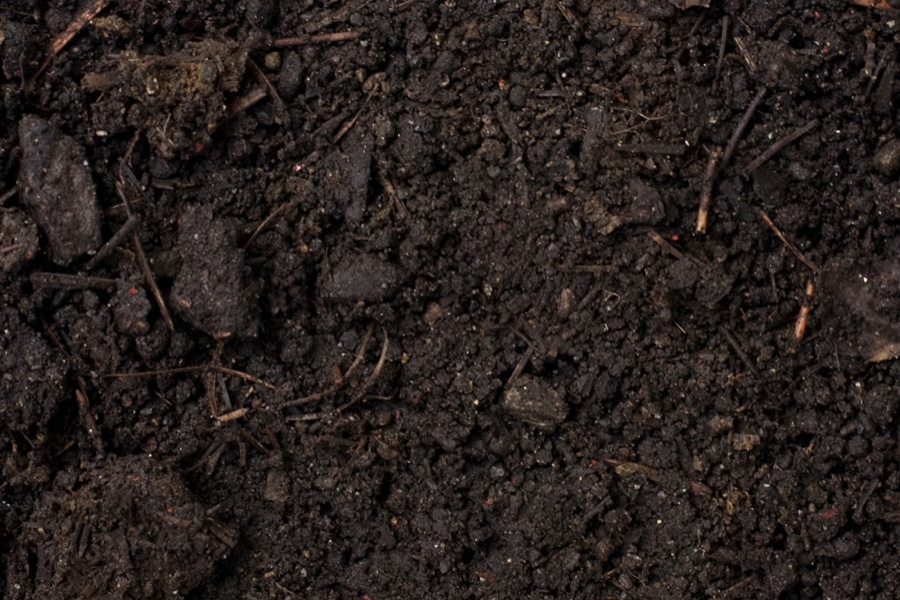 14 oz/7gal of spray solution per 1,000 sq ft
One (2) gal product diluted to 87.89 gal spray solution
Spray to runoff covering all plant above ground
Drench soil
[Speaker Notes: Just as a refresher for prospects and new-bees]
Tree specific maintenance
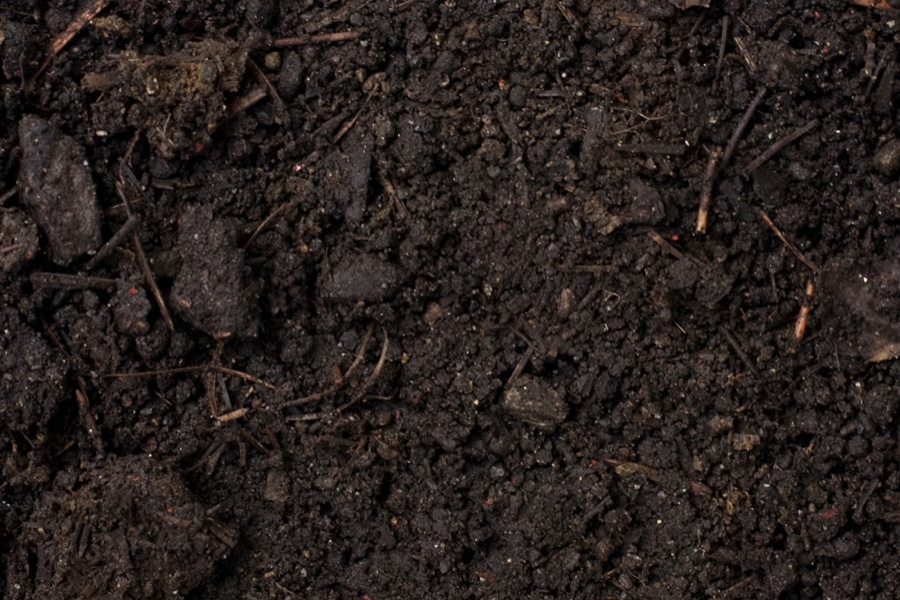 At 12.7 inches DBH, 1 gal diluted to 87.89 spray solution
Increase the amount of Holganix Tree&Shrub proportionately as DBH increases 
Drench the soil to the drop point of the tree
[Speaker Notes: Just as a refresher for prospects and new-bees]
Bare root treatment
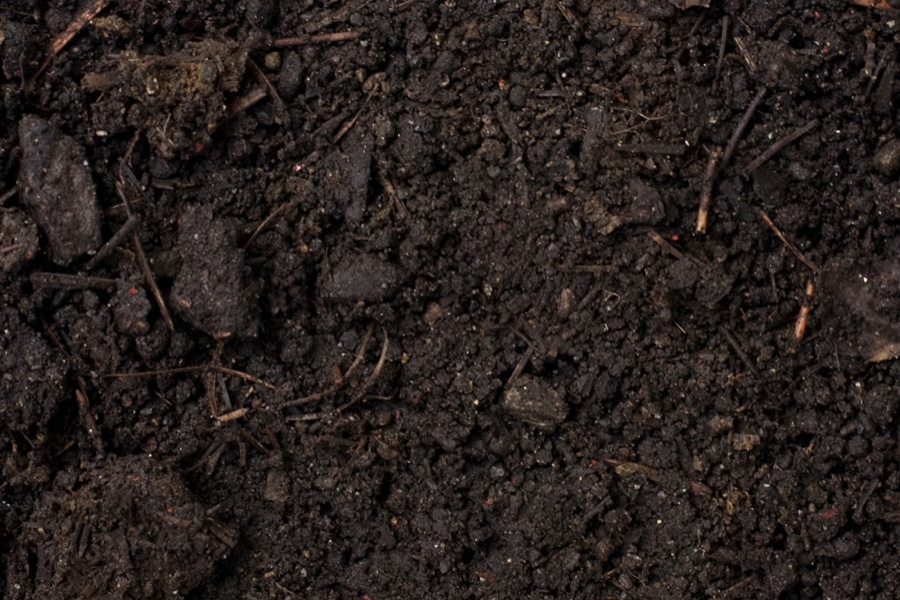 Immerse bare roots in Holganix Tree & Shrub
Immerse for four hours, DO NOT EXCEED SIX!
[Speaker Notes: Just as a refresher for prospects and new-bees]
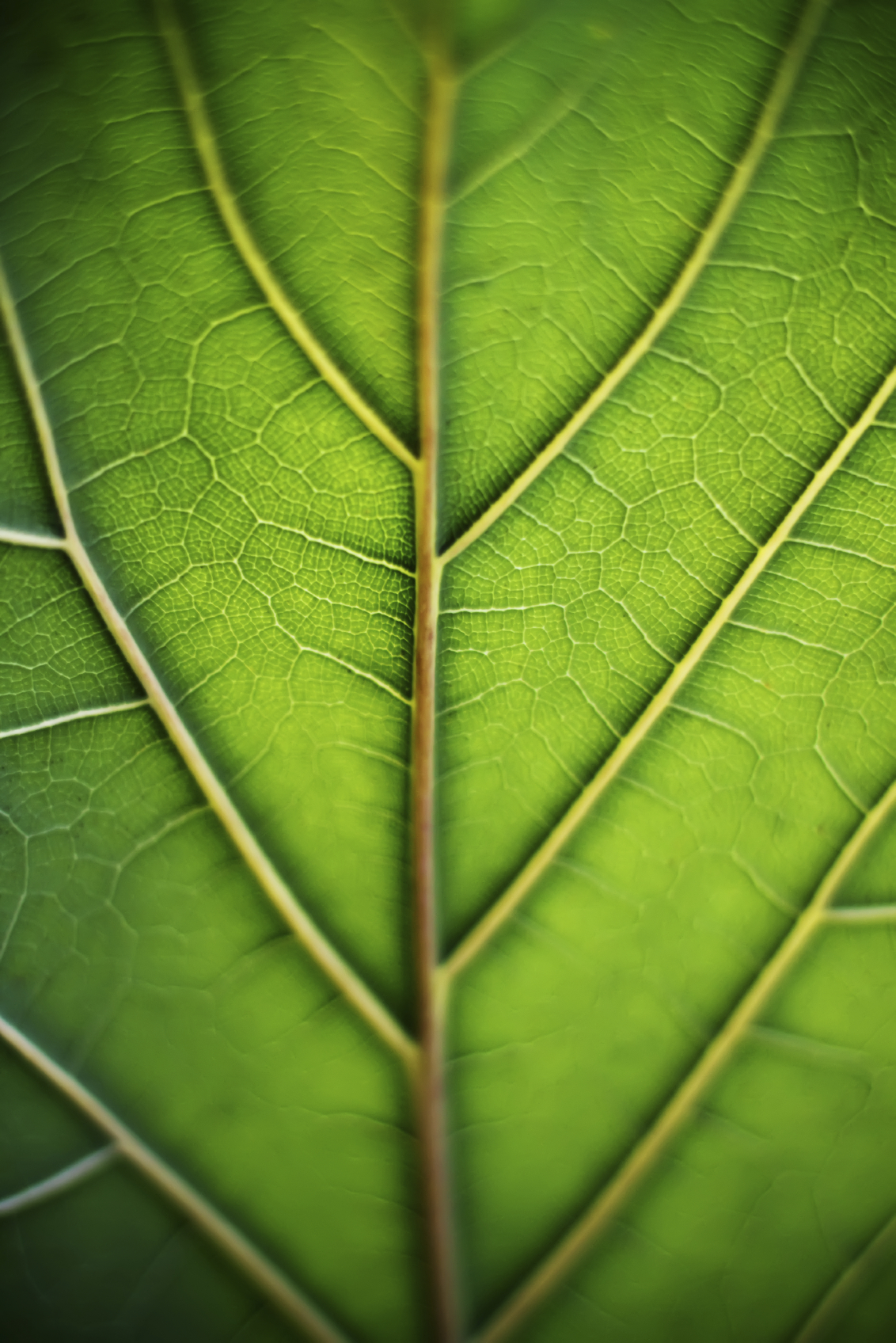 Questions?
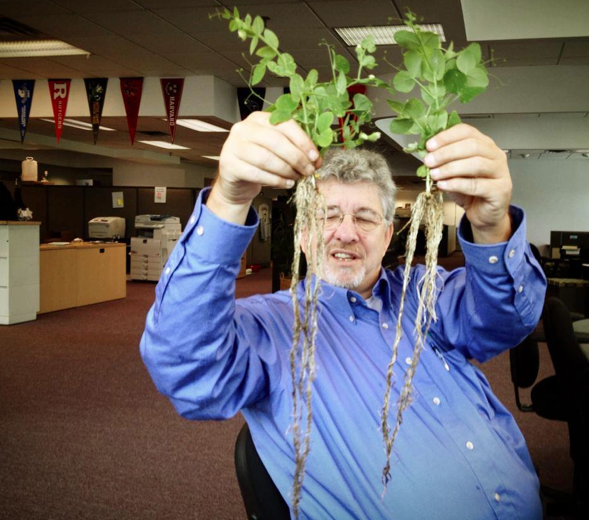 Dr. Bob
Director of Soil and Plant Sciences

rneidermyer@holganix.com

866-56-EARTH